Update from the Bologna Implementation Coordination Group(BICG)
BFUG Meeting LXXVIII
1,2 December 2021, Ljubljana (online)
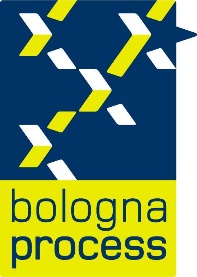 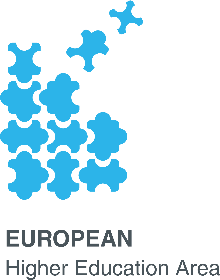 The 	BICG
Composition (2021-2024)
Co-chairs
Austria
Bulgaria
Italy

Members 
(6 + the 3 TPGs Co-chairs and the Monitoring WG)
Albania; Austria; Bulgaria; European Commission; Italy; EUA - European University Association; EURASHE; one Co-chair of Thematic Peer Group A on Qualifications Framework; one Co-chair of Thematic Peer Group B on the Lisbon Recognition Convention; one Co-chair of Thematic Peer Group C on Quality Assurance; one Co-chair of Working Group on Monitoring the Implementation of the Bologna Process.

The BICG is composed in a way representing the diversity of the EHEA with ensured balance of expertise across all key commitments.
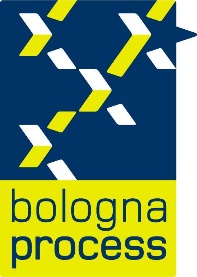 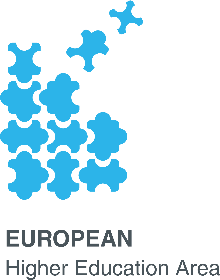 The 	BICG - meetings
First Meeting of the BICG, 10 May 2021, online		http://ehea.info/Upload/BICG%20_PT_AD_1_Agenda.pdf
The 2021-2024 Work Plan (Terms of Reference, deliverables and meeting schedule);
The draft Guidelines for the TPGs;
Status Quo of Implementation of KCs;
The European Commission support for TPGs under the Erasmus+ Program;
Next steps.
   
 Second Meeting of the BICG, 1 October 2021, online		http://ehea.info/Upload/BICG_SI_AM_2_Agenda.pdf
Updates from the Secretariat, the BICG Co-chairs and the TPGs Co-chairs; 
Umbrella Projects, EC support;
Work Plans of TPGs /discussion of Templates for Work Plans/.
 
 Third Meeting of the BICG, 21 January 2022, online

Regular pre-meetings of the Co-chairs are also held.
[Speaker Notes: Kürzer, Stichwörter]
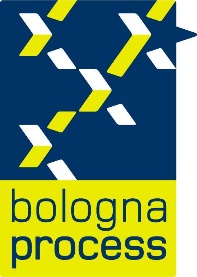 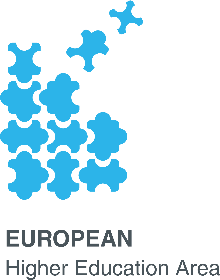 The 	BICG - ToR
Terms of Reference - content
 Name of the Working Group, Contact persons, Composition
 Purpose and/or outcome
 Reference to the Rome Communiqué
 Specific tasks
 Reporting
 Meeting schedule, Liaison with other WGs’ and/or AGs’ activities
 Additional remarks on the Thematic Peer Groups (TPGs)

							http://ehea.info/Upload/BICG_PT_AD_ToRs.pdf
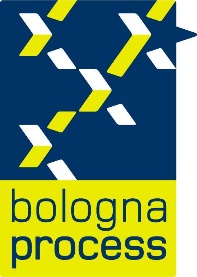 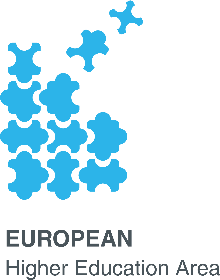 The 	BICG - ToR
Purpose and/or outcome
facilitates  coordinated implementation of the three Key Commitments.  
coordinates the work of the TPGs, and facilitates an exchange of experience and best practice between the TPGs 
follows the peer support activities and reports to the BFUG on overall progress and any necessary revision of the peer support approach or methodology.

Work builds upon work and the results/achievements of the BICG in the period 2018-2020 and the outcomes of and recommendations for the work of the TPGs presented in the BICG Report.
[Speaker Notes: Nur Stichworte]
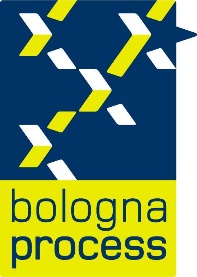 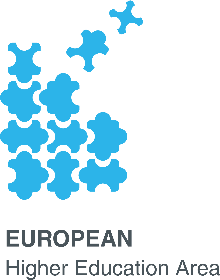 The 	BICG - ToR
Specific Tasks
Coordinate the work of the TPGs;
Follow-up peer support activities 
Seek to improve the Peer Support Approach for implementation of KCs
Identify synergies in the work of the TPGs
regular updates to the BFUG on progress and effectiveness of the PSA for the implementation of the KCs
Prepare analytical reports to the BFUG on the activities of the different TPGs and the support for the implementation of KCs
Prepare recommendations for further actions to improve implementation for BFUG
Provide an assessment of the usefulness of TPGs as a working method, including whether they should be extended to other policy areas within the BFUG competence
[Speaker Notes: Coordinate the work of the TPGs;
Follow-up peer support activities 
Seek to improve the Peer Support Approach for implementation of Key Commitments
Identify synergies in the work of the Thematic Peer Groups;
regular updates to the BFUG on progress and effectiveness of the Peer Support Approach for the implementation of the Key Commitments
Prepare analytical reports to the BFUG on the activities of the different TPGs and the support for the implementation of Key Commitments 
Prepare recommendations for further actions to improve implementation for BFUG;
Provide an assessment of the usefulness of thematic peer groups as a working method, including whether they should be extended to other policy areas within the competence of the BFUG.

Work builds upon work and the results/achievements of the BICG in the period 2018-2020 and the outcomes of and recommendations for the work of the TPGs presented in the BICG Report. http://ehea.info/Upload/BICG_PT_AD_ToRs.pdf]
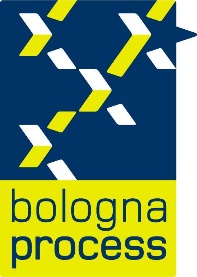 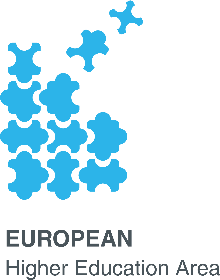 The Thematic Peer Groups (TPGs)
3 Thematic Peer Groups 
Established compositions and structures – including the terms of references and the guidelines
First meetings held 
Umbrella projects submitted
Work plans – by the end of October 2021 - submitted
Countries’ work plans – by January 2022
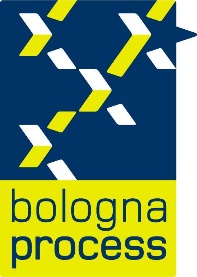 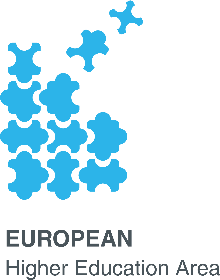 TPG A - Qualification Frameworks
Co-chairs
 Austria 
 Georgia
 Latvia 

Members – 34
30 countries: Albania, Andorra, Armenia, Austria, Azerbaijan, Belarus, Belgium /Flemish Community/, Bulgaria, Croatia, Cyprus, Czech Republic, EC, Estonia, Georgia, Germany, Greece, Hungary, Italy, Kazakhstan, Latvia, Malta, The Netherlands, North Macedonia, Poland, Romania, Russia, San Marino, Spain, Turkey, United Kingdom/Scotland.
4 consultative members: CoE, EI-ETUCE, ESU, EURASHE
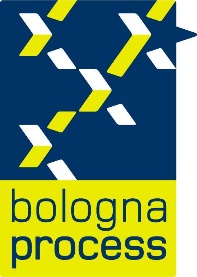 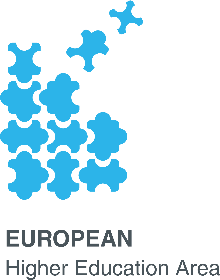 TPG A – work plan, topics
Specific thematic indications include:
Self-certification of the national qualification frameworks to the overarching Qualifications Framework of the EHEA
Complete implementation of the ECTS Users’ Guide
Short cycle higher education
Multiple purposes and use of the qualifications frameworks by the stakeholders
Study programmes outside of the Bologna three-cycle structure
Relationship between the qualifications frameworks and quality assurance
Microcredentials

First Meeting of the TPG A on QF, 7 June 2021, online
Second Meeting of TPG A on QF, 4 November 2021, online
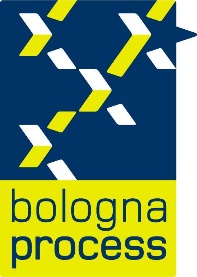 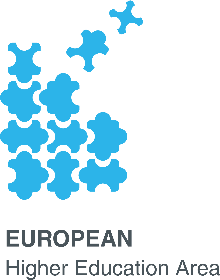 TPG A – actions
4 TPG A meetings
4 PLA meetings: 
Linkage of QF and Micro-credentials
Learning outcomes and ECTS
Self-certification
Assessment of learning outcomes on programme level
3 working groups: 
Micro-credentials 
Self-certification 
Short Cycle Higher Education 
Survey among members of TPG regarding work plans
http://ehea.info/page-peer-group-A-QF
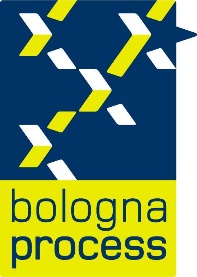 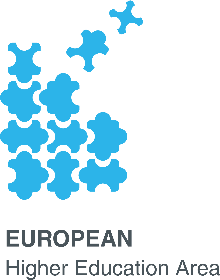 TPG B – Lisbon Recognition Convention
Co-chairs
 Albania
 France
 Italy 

Members - 46
39 countries: Albania, Armenia, Austria, Azerbaijan, Belarus, Belgium /Flemish Community/, Bulgaria, Croatia, Cyprus, Czech Republic, Denmark, EC, Estonia, France, Georgia, Germany, Greece, Holy See, Hungary, Ireland, Italy, Kazakhstan, Latvia, Lithuania, Malta, Моldova, The Netherlands, North Macedonia, Norway, Poland, Portugal, Romania; Russia, San Marino, Spain, Sweden, Switzerland, Ukraine, United Kingdom
7 consultative members: CoE, EI-ETUCE, EQAR, ESU, EUA, EURASHE, UNESCO
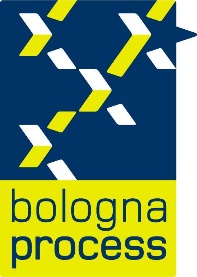 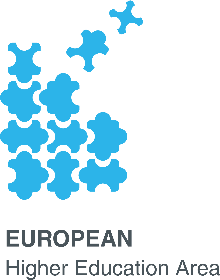 TPG B – work plan, topics
Specific thematic indications include:
Optimizing the potential of digital technology for the recognition agenda and the Diploma Supplement
Recognition of alternative pathways
Achieving automatic recognition
Establishing the distribution of work and responsibilities among the competent institutions 
Ensuring the fair recognition of qualifications held by refugees
Establishing the legal framework to allow the implementation of the LRC
Transversal subtopics: 
cooperation with HEIs, 
synergies with relevant initiatives (EU-funded projects, Bologna co-funded activities),
cooperation with other TPGs
[Speaker Notes: Specific thematic indications include:
Optimising the potential of digital technology for the recognition agenda and the Diploma Supplement
Recognition of alternative pathways
Achieving automatic recognition
Establishing the distribution of work and responsibilities among the competent institutions that have the right knowledge and capacity to carry out recognition procedures
Ensuring the fair recognition of qualifications held by refugees
Establishing the legal framework to allow the implementation of the LRC
Transversal subtopics: cooperation with HEIs, synergies with relevant initiatives (EU-funded projects, Bologna co-funded activities), cooperation with other TPGs]
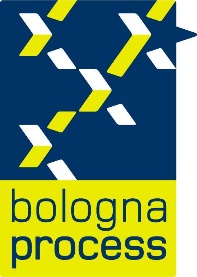 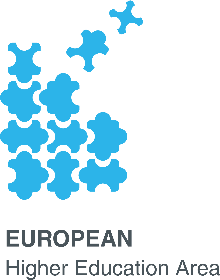 TPG B - actions
Seven TPG B - meetings
ad hoc seminars
Staff mobility
Survey among members of TPG regarding work plans

First Meeting of the TPG B on LRC, 14 September 2021, online
Second Meeting of the TPG B on LRC, 18 January 2022, online

http://ehea.info/page-peer-group-B-LRC
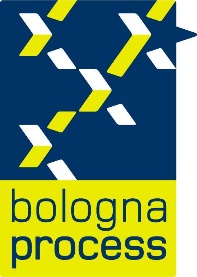 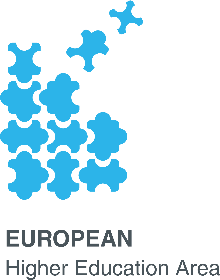 TPG C - Quality Assurance
Co-Chairs: 
Belgium/Flemish Community
Romania
Kazakhstan

Members: 
43 countries: Albania, Armenia, Austria, Azerbaijan, Belarus, Belgium Flemish Community, Bosnia and Herzegovina, Bulgaria, Croatia, Cyprus, Czech Republic, EC, Finland, France, Georgia, Germany, Greece, Holy See, Hungary, Iceland, Ireland, Italy, Kazakhstan, Latvia, Liechtenstein, Lithuania, Luxembourg, Malta, Moldova, The Netherlands, Norway, Poland, Romania, Russia, San Marino, Slovak Republic, Slovenia, Spain, Sweden, Switzerland, Ukraine, United Kingdom/Scotland
6 consultative members: EI-ETUCE, ENQA, EQAR, ESU, EUA, EURASHE
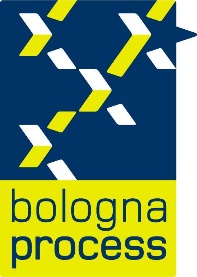 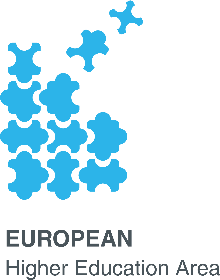 Work plan, topics
Legislative framework in line with the ESG
Internal quality assurance
Enhancement oriented use of ESG
The European Approach for quality assurance of joint programmes
Cross-border Quality Assurance
Further topics: quality assurance of microcredentals, quality assurance of European Universities, digitalisation of quality assurance processes Mixed working methods: Sub-groups, feasability study, mapping
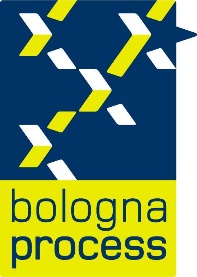 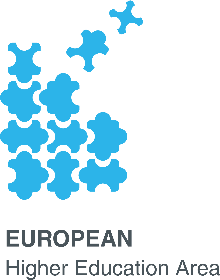 TPG C - actions
6 TPG meetings for all members
3 PLAs: 
aligning the legal framework with the ESG 
Cross-border QA (CBQA) and QA of transnational education (TNE) 
Cross-border QA of the European Approach and QA of joint programmes
Staff mobility
Survey among members of TPG regarding work plans

http://ehea.info/page-peer-group-C-QA
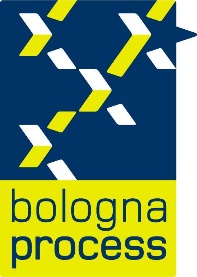 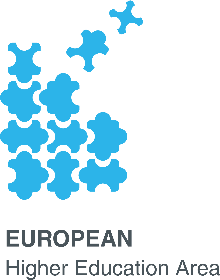 Challenges
Attendance in TPG meetings

Continued online provision of meetings (no physical meeting possible yet)

Erasmus+ EHEA call  

Starting date of EHEA Erasmus+ projects
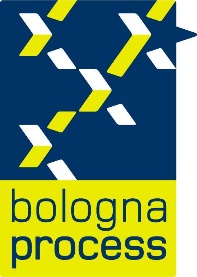 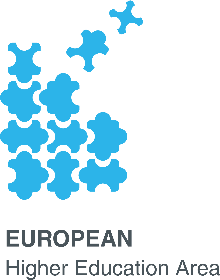 On behalf of BICG:

Ann-Katherine Isaacs (Italy)
Ivana Radonova (Bulgaria)
Helga Posset (Austria)
Thank you for your attention!